Life to Eagle
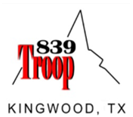 Troop 839
A Guide to the Final Climb
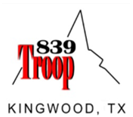 Life to Eagle
The goal of this document is to help everyone understand the steps necessary to get to Eagle
The final climb is not like any other rank advancement, the Scout must display
Leadership
Character
Effort
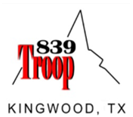 Key Contacts
There are a few times through the process (project and application to name two) where you need some key contacts:
Remember when making contact with any leader you have another adult on the email or text (2 deep)
First point of contact for any questions and direction regarding the Life to Eagle process

Eagle Coordinator and  Project Coach: Judy Endris
1715 Dewberry Brook Court
Kingwood, Texas 77345
LifetoEAgleTroop839@gmail.com
(713) 303-9893
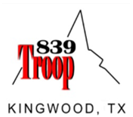 Key Contacts
Committee Chair: David Godell
Davidgodell@outlook.com
311 Knoll Manor Drive
Kingwood  TX  77345 
Committeechair@Troop839.com
(281) 384-4611 

District Representative: David Mason
     davidm.mason71@gmail.com
     (281) 736-1799
Scout Master: Bill Spijkerman
Scoutmaster@Troop839.com 
2702 Kings Forest Drive
Kingwood, Texas, 77339
(713) 823-1515


Advancement Coordinator:
     Carl Torres / Jarrod Reese
     Advancement@Troop839.com
     (713) 201-7170 / (281) 546-6911
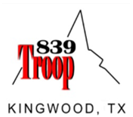 Process for Eagle
Merit Badges
There is a tendency to leave the harder merit badges, the Eagle required merit badges, to the end.
Remember, some of these take time and need to be planned.  Don’t wait until there are only a few weeks to the 18th birthday to finish
Leadership Requirement
6 months of leadership while in Life Rank for your unit
Hold a position of responsibility while in Life Rank for your Troop
All Leadership positions coordinated through Troop Elections
The project: Planning, execution and documentation
The application process
While not complex, this is a process and takes time
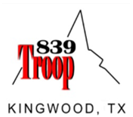 Merit Badges
Merit badges required while in Star and Life 
21 total merit badges are required 
14 Eagle required specific Merit Badges
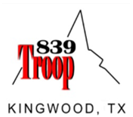 Selecting a Project
We have developed a document 
Eagle Scout Project Guidelines
Eagle Scout Service Project Workbook (can be found online)
The purposes of the project:
Provide the experience of planning and leadership. 
Benefit to an organization that services the community in which the scout lives, such as a service organization, church or school.
Choosing a project
The project should be meaningful to the Scout
Something that tells a story.  Remember, this will be an interview question at some point for the scout.
We have a list of ideas to help those that are “stuck” – Contact the Project Coach for ideas	 
Schools and churches are always in needs
Jessie Jones Park has a list
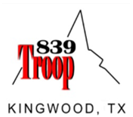 The Project Process
Review ideas with the Eagle Scout Coordinator
Type/Write up the proposal
Discuss it with the Eagle Scout Coordinator.
Must be thought out, neat and “professional”
Start the detail plan once you have “cleared” the idea with the Eagle Scout coordinator.  This will help answer questions for the upcoming steps
Signatures (may take 1-2+ meetings): 1. Scout Master, 2.Committee Chair, 3. Beneficiary, and lastly 4. District/Council representative (Garth Bragg)
Finish Detailed plans
Finalize it and start getting things ready
Schedule your project with the Scout Master.
Plan to announce it to the troop at least twice along with providing a sign-up sheet at least 3 weeks before you do the project.
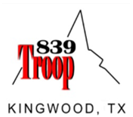 The Project Process
Funding your project
The BSA prefers, in fact, that Scouts choose projects that can be done at little or no cost
Funding your project can be done with money earned by the Scout, from the benefactor or donations
Fundraising for an Eagle Scout service project shall not be required of any candidate
If a Scout wants to fundraise, the application will have to be approved by Council and District
If fundraising is to take place, it is best that it be kept simple. Typical unit fundraisers with which unit leadership is familiar, such as car washes, are the best options
Fundraising done via the internet will require approval from Local Council. If this route will be taken contact Judy Endris or David Eastwood for assistance
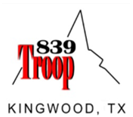 The Project Process
DO NOT START YOUR PROJECT until you have all four approvals: 
1) Beneficiary, 2) Unit Leader, 3) Unit Committee AND 4) Council. 
Time to do the work
Document everything; pictures before, during, and after are very helpful
Sign in sheet must be completed every time Scouts are helping with the project
After the work day is complete:
Complete the final project report including entering hours worked by various groups.
Get the beneficiary’s signature
Meet with the Scout Master to review the project and get a final signature
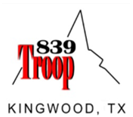 The Eagle Rank Application
Application must be the latest version on Scouting.org
Merit badge validation.  
Contact Advancement Coordinators to confirm the dates within Scoutbook and Troop Master
Enter dates on Eagle Application (double check nothing has been transposed)
References
Like a job, we and the BSA ask for reference letters
The Eagle Scout coordinator will solicit the references confidentially.  
The Scout’s responsibility is to provide names and addresses only (these go on the Eagle Application as well).
References are: a) Parents, b) an educator, c) a religious leader, d) an employer (if applicable) and e) 2 other persons that are familiar with the Scout.
The Scout will not be provided the letters, they will be turned into Council
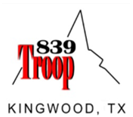 The Eagle Rank Application
Letter of Aspiration
The scout drafts a one page “letter” outlining their history in scouting, future plans and what being an Eagle means
Scout Master Conference
Finish all requirements, then seek a SM Conference (An appointment with the Scoutmaster)
There is a place on the application for signature as well as a place in the Scout’s handbook.
The SM Conference must be completed on or before the Scout’s 18th Birthday
After the Scout Master Conference contact the Eagle Coordinator to inform them you are complete and submit your project binder with completed application
The Eagle Coordinator will request the Letters of Reference on behalf of the Scout
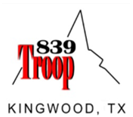 Board of Review Process
After getting the Scout Master signature and the reference letters, the Eagle Coordinator makes a trip to Council for approval to conduct a Board of Review.
With the Council approval (signature), the Eagle Coordinator schedules a Board of Review
These are different than other BORs and do require a Council representative to be present
On Approval
The BOR date is the Eagle Scout’s official “Eagle Rank Earned” date but it is not final
Another trip to Council (Eagle Coordinator) to submit the application with signatures and letters
Council sends the application to National for final approval.
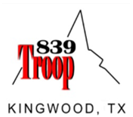 Eagle Credentials
Upon approval from National, the Eagle Coordinator will contact the Advancement Coordinator for a listing of all completed merit badges for the collection of Palms
Awarded Eagles are allowed to earn palms (in multiples of 5) at the time of their BOR without the additional “time” requirement.
For example, if a scout has 36 MB’s at the time of their BOR, they are eligible for 3 Palms (21 MB’s for base Eagle, 5 MB x 3 palms for the other 15)
In addition to the Palms, the Eagle Coordinator will purchase the credentials from Council
The Eagle Coordinator will contact the Scout to schedule a time for them to pick their credentials up
The credentials include; A sealed envelope with the official Eagle Scout documents, a neckerchief and slides along with the Eagle Scout medals and pins 
After an Eagle Scout’s 18th birthday they can purchase the knot patches to wear in lieu of the neckerchief
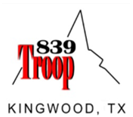 Eagle Court of Honor
Scouts and Parents should plan an Eagle COH
The Eagle Court of Honor is different than “regular” Courts of Honor
As such, they are usually done independently and at the convenience of the Scout and Family
This is a special celebration and great opportunity for extended family to participate
We can provide guidance on a script 
Dignitary Letters:
In preparation for the Eagle’s COH (as time allows), the Eagle Coordinator will seek 3-4 letters of commendation from local, state, and national officials.
The Scout and Family are welcome to seek more than these.
Many COH’s are followed by a reception to honor/congratulate the Scout
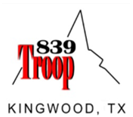 Life as an Eagle Scout
After Eagle, the Scout is encouraged to continue to participate in the Troop (to give back) and be a mentor for the younger Scouts.

You will be asked by National to give back at a later time in your adult life. This is something that the Scout should consider and that the Troop encourages. Many of the parents in Troop 839 are former Eagle Scouts giving back to Scouting.

Remember: 
Once you earn the rank of Eagle Scout you will always be an Eagle Scout!